Executive Programme in Tax and Digital Transformation
Asian Development Bank, World Bank Group and VIA University College

Data quality
Presenter:
Tyson Fawcett
Senior Director – Data Management
Australian Taxation Office
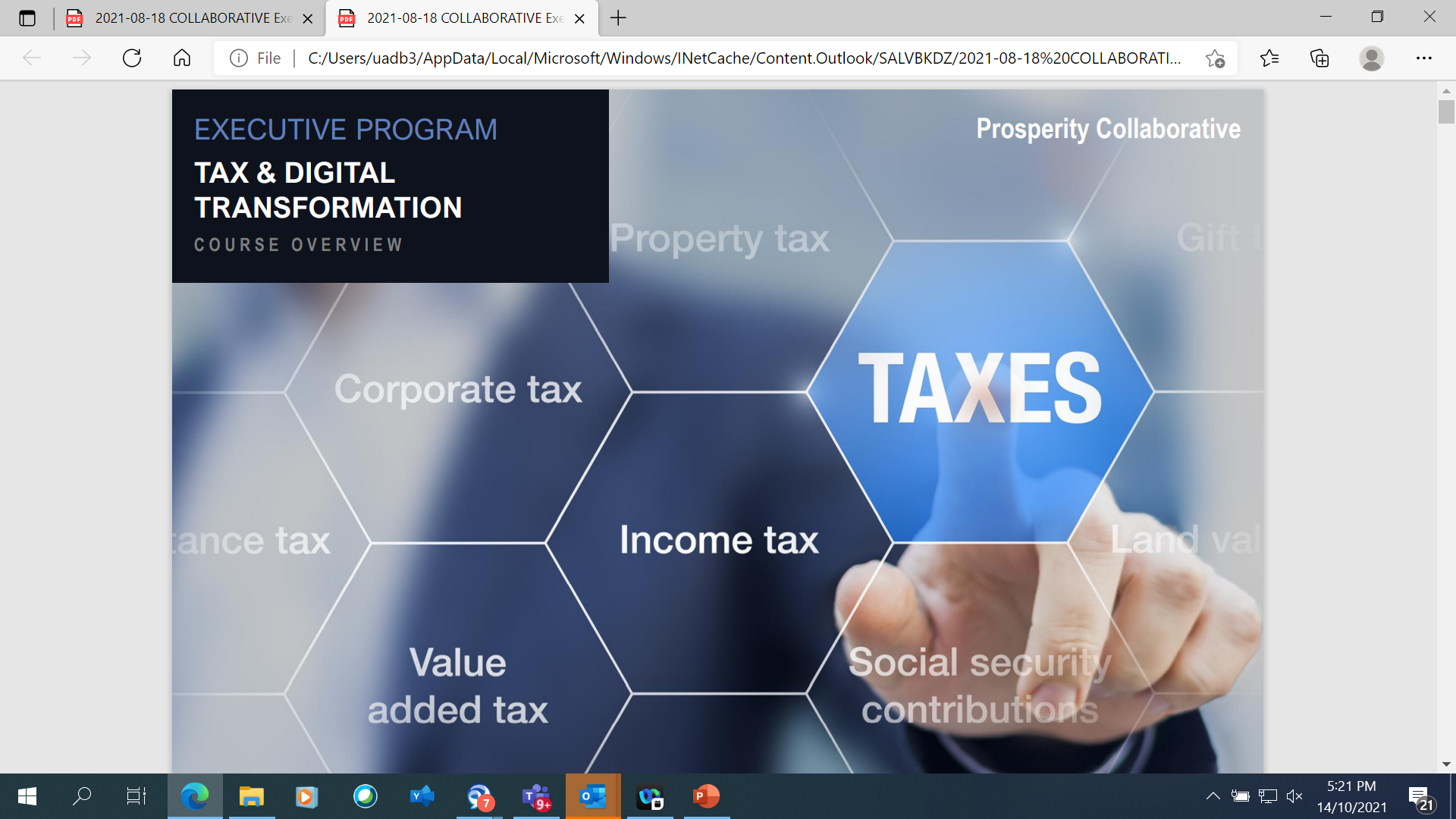 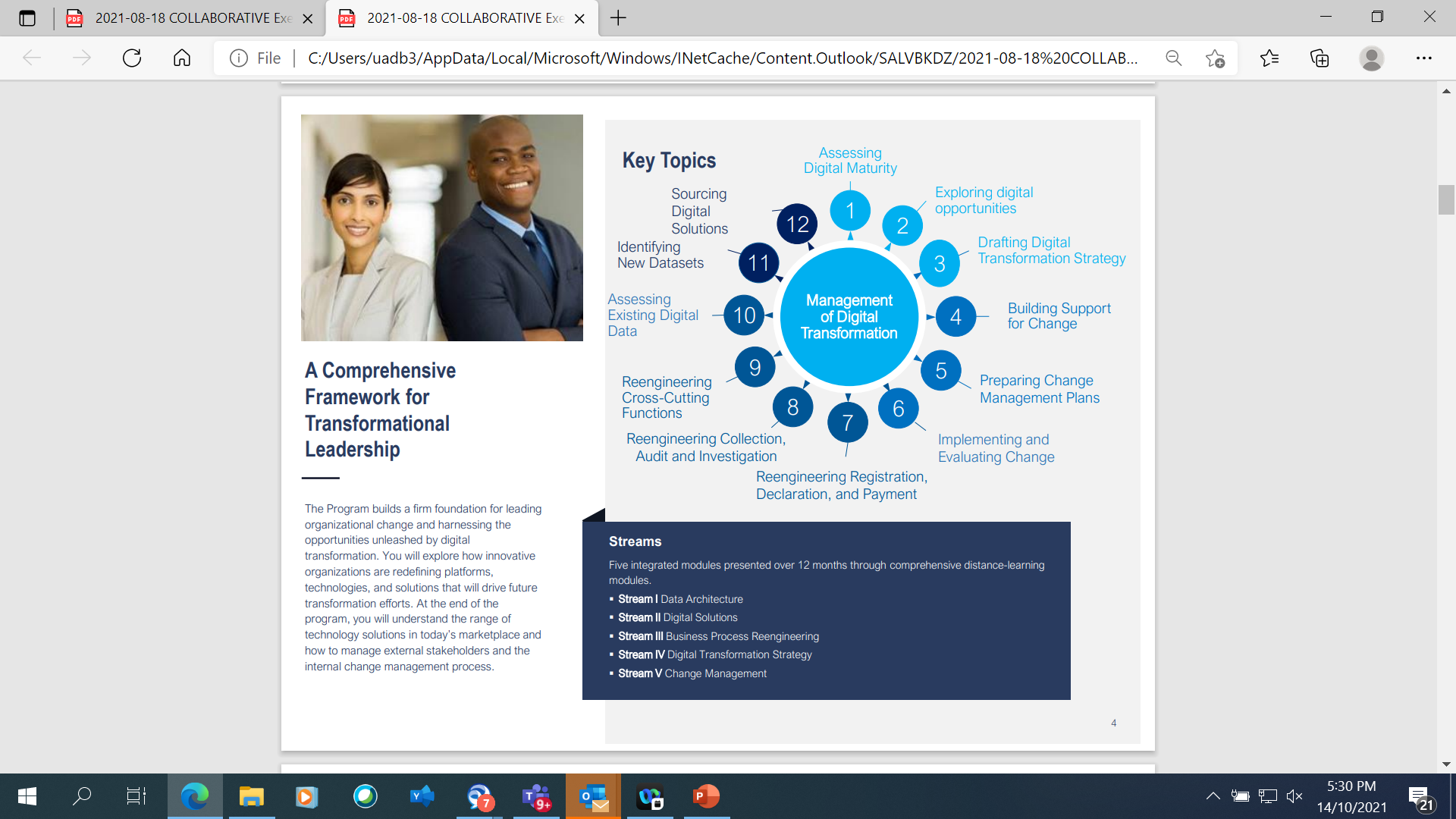 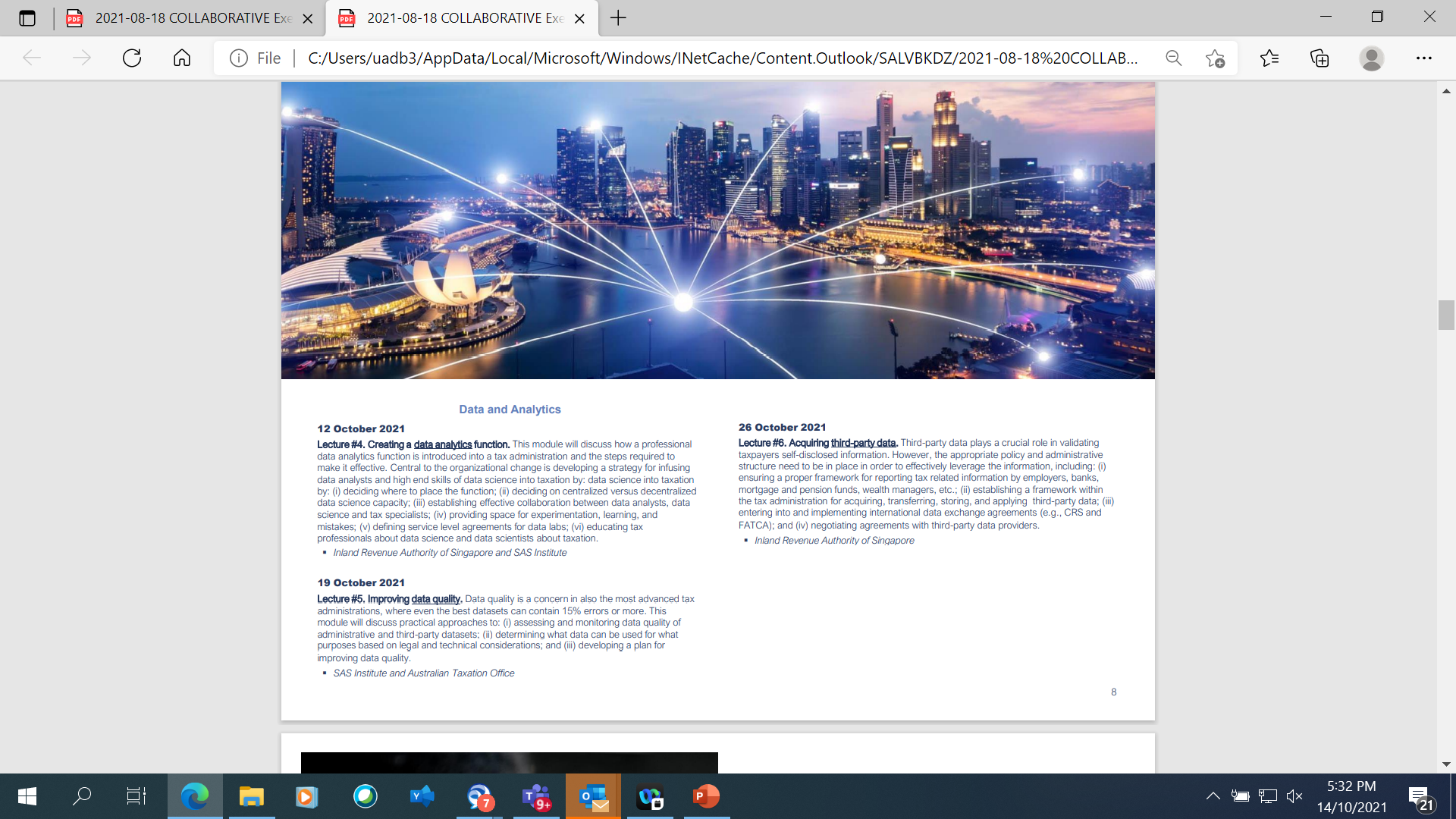 Acknowledgements
Australian Taxation Office - Kyongho Min and Kelly Nicholson
World Bank – Various
University of Technology – Dr Asif Gill 
New Zealand Inland Revenue Department – Doug Lambert
DAMA – Andrew Andrews
Alison Holt – acclaimed international expert in governance of data
SAS - John Stultz, Alexandre Negadi and Jeffrey Cooper
2
Data quality course outline
Introduction to data quality
Module 1
Procedures, processes and practices in data quality
Module 2
Benefits, assessments and challenges
Module 3
Module 1
Introduction to data quality
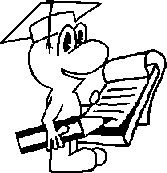 Opening activity
What does data quality mean to you and your organisation?
[Speaker Notes: Would people want their medical data to not be right
Data at the door v’s data in the door 
Achieving and destruction when no longer reliant
Data quality is continuous
Data tools must have inteopribility]
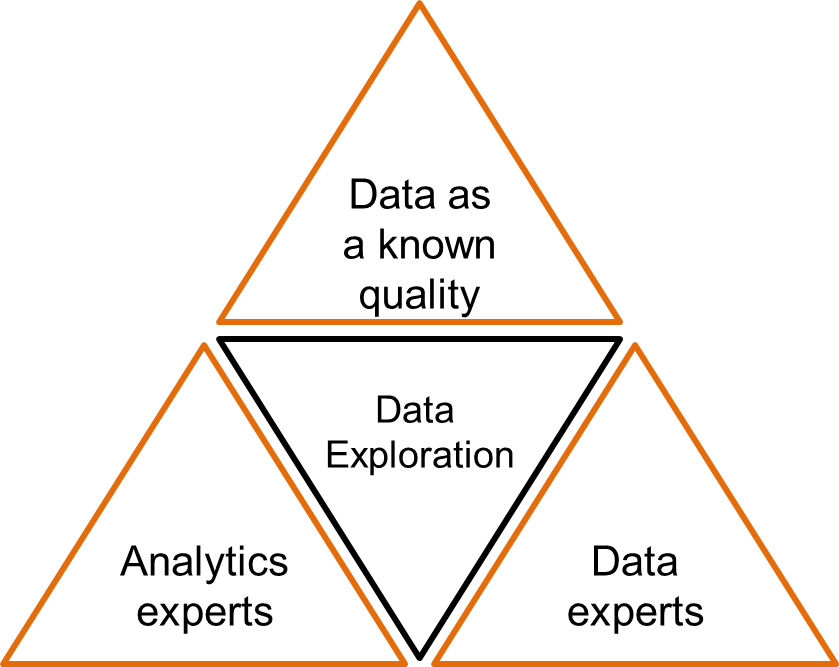 What is data quality?
the right data being available at the right time, for the right person, to the right user, to achieve the right outcome
consider the statement that the “weather is bad”, what does this really mean? 
if someone states that they have poor quality data its difficult to interpret without describing the purpose of the data
Data quality refers to the state of data as it relates to it’s intended purpose. Generally, data will be considered high quality when it is fit for purpose.
The data triangle
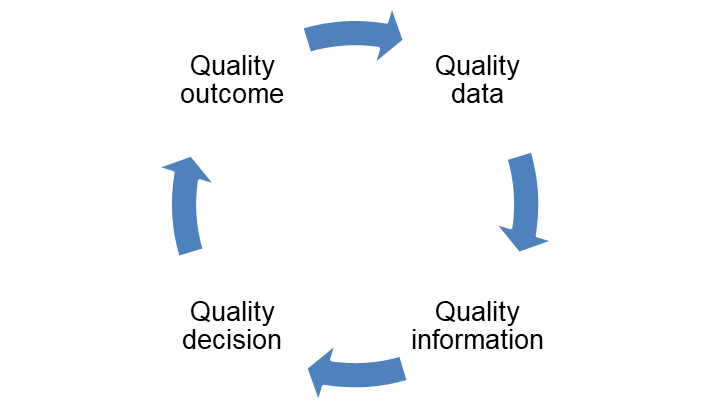 The circle of 
data quality
Data quality principles?
1. Consistent data quality management across the data lifecycle within business processes.
2. Data quality is measurable and assessed for fitness for purpose before use.
3. Data quality management will consider prevention of data errors in the first instance by considering the costs and benefits of root-cause remediation.
4. Data quality management will be objective and transparent, with data quality outcomes captured and made known to all data users.
5. Data quality is managed by dedicated roles that are responsible and accountable.
Data quality in a data driven organisation
not all oil is good oil and as such the need to collect ‘all data’ needs to be altered to collecting the ‘right data’.
right data collection requires the input and interactions across a number of strategic pillars which will be explored:
people/culture
process
procedures
data
technology
law/administration

“The journey of digital and being a data driven organisation is a marathon without a finish line”
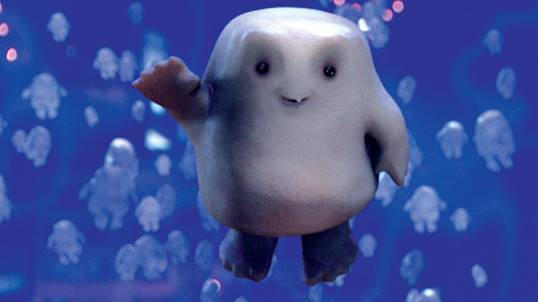 The Data Avatar
When I am first born, I need someone to look after me. I am new and do not really know anything about myself or know what to do. There will be lots of people wanting to look at me and cuddle me and try and teach me things – but it is you that I trust.
I will grow and get bigger both mentally and physically, so I hope you will guide me in what is good and what is bad. If you feed garbage, then I will produce garbage. I will be needy and expensive to keep, but over time I will also bring great value to you.
Remember if you treat me well I will be faithful and trustworthy. You treat me kindly I will do whatever I can to make your life easy, simple, and fun. Treat me unkind and I will make your life frustrating.
I will make friends, and I am hoping that your guidance and direction will keep me safe, but sometimes I will meet others who will be different, some good some bad, and I can only hope that the time that you cared for me will make me stay true to my purpose in this world.
Thankyou
Data quality considerations
data is growing exponentially due to technology and the changing expectations of generational population. 
challenge is how to effectively manage the quality of the data
technology solutions have driven an unprecedented rise in the cost of organisations in managing its data programs. 
collecting data for an intended purpose is critical in managing increasing organisational costs.
Managing the collection of right data for a purpose should:
decrease in cost of architecture
decrease in cost related to process
decrease human costs uplifting data maybe for use
Key data terms
Data: reinterpretable representation for information in a formalised manner suitable for communication, interpretation, or processing.
Information: is a term used that suggests a richness of meaning and typically takes an end user view of the value of data to an organisation.
Knowledge: suggests an understanding acquired through experience or education that enhances the information.
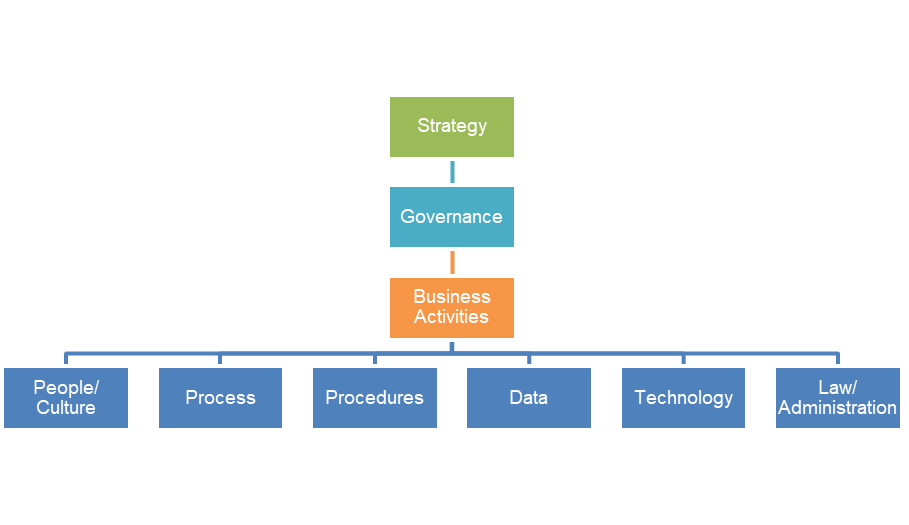 Data in business
Any use of data should support the strategy of an organisation. There should be governance in place to ensure that senior management control and monitor the activity.
The top level questions of importance
What is data quality management?
ISO 8000-2 defines data quality management as:
Coordinated activities to direct and control an organisation with regard to data quality.
Its greater than managing just quality processes – its:
consideration of why data quality is poor and identifying root cause issues
trying to achieve the state of optimised data rather than an ideal state of data perfection
Data ownership
Effective data owners are those that determine the appropriateness of their data for the purpose.
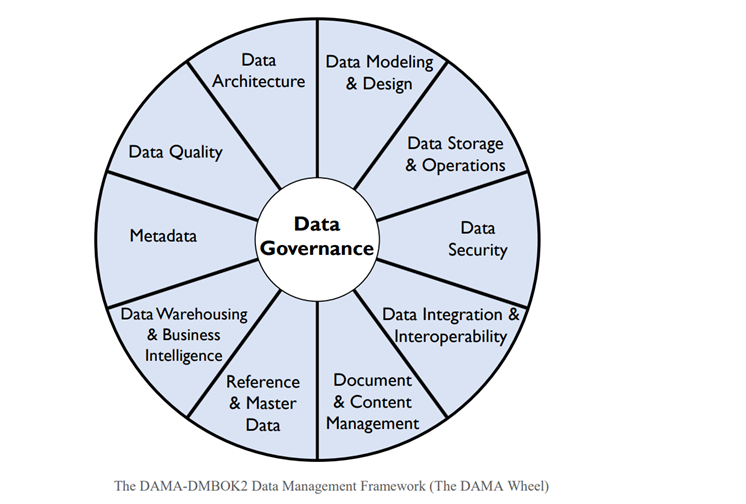 Five key principles when considering your approach to data quality management:
Process Centric Approach 
Aim for a marathon to data quality maturity 
Data specifications 
Roles and responsibilities
Data quality as a lead
Data quality management features and benefits
Data quality in the data lifecycle
The benefits of good data quality management will be delivered in distinct phases throughout the data lifecycle
It is important to identify when the data quality process begins in the data lifecycle
Consider unique characteristics and/or end to end data flows that vary 
Ensure business needs are met when selecting when to begin the data quality process.
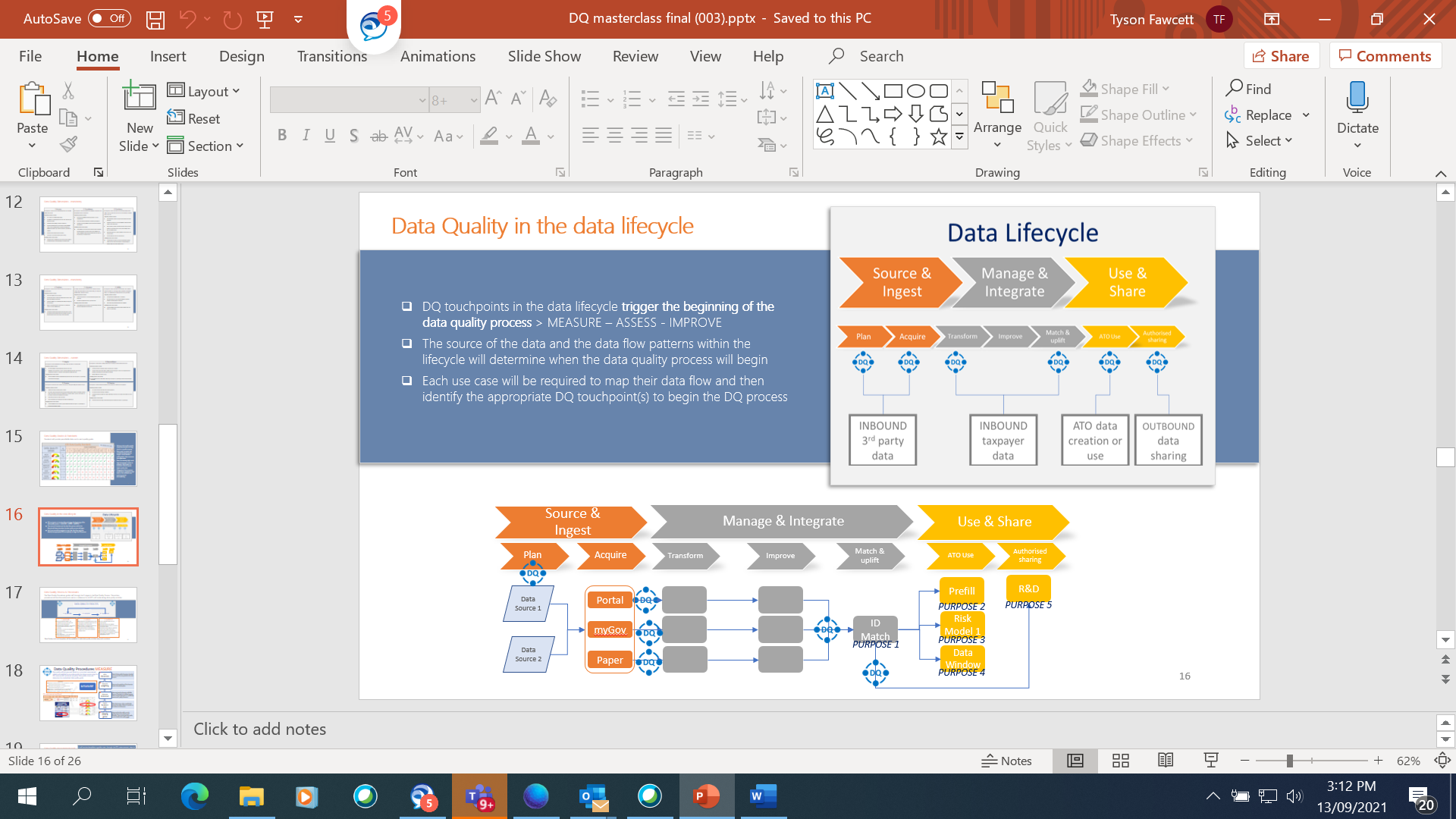 Data quality capability levels
Organisations require a comprehensive data quality capability. 
People often refer to a five-level progressive model for data quality management. 
It is when all five levels are implemented that one can then say they have a framework that meets data quality management as specified by ISO 8000-61
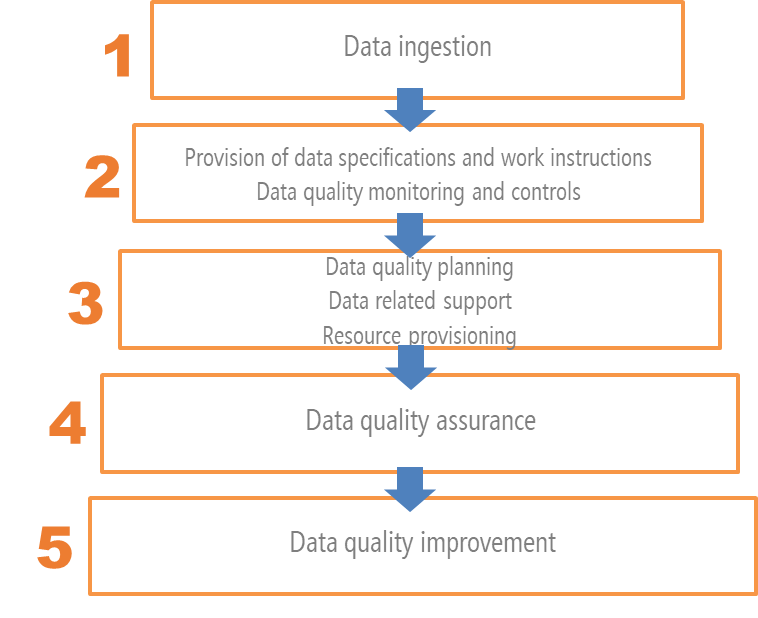 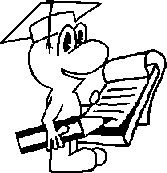 Module 1: Activity 1.1
Explain the importance of data quality
Identify 4 features and benefits of data quality management
At what stage in the data life cycle should we consider data quality?
Module 2
Procedures, process and practicesin data quality
Data quality framework
A consistent end to end data quality management solution
Practical components make it operational and effective.
Benefits of a data quality framework:
Consistent end to end data quality management
Ensures data is only used when it is fit for purpose
Foundation to mature the data quality capability and organisations culture 
Roles and responsibilities are clearly defined
ISO 8000-61
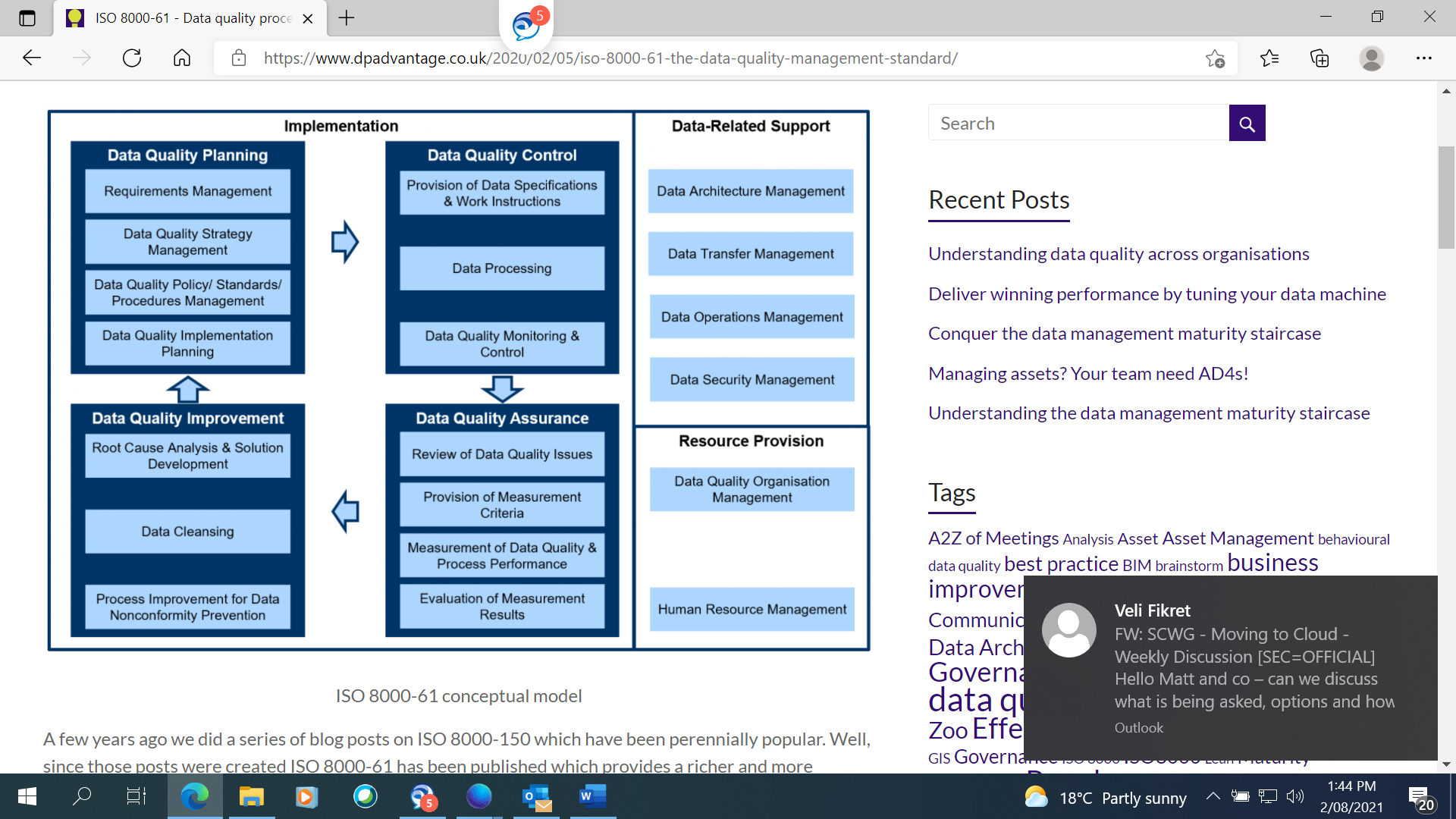 Data quality dimensions - measurable features or characteristics of data used to determine data quality.
Dimension indicators and business rules 
Each dimension requires indicators and business rules to measure the quality of data.
Indicators describe the relevance of the data quality dimension to the purpose. 
Business rules define the data quality measurement metrics used to support each indicator. They describe the calculations required to determine the dimension score.
Note that there may be more than one indictor or business rule for each dimension in order to calculate data quality score and grade.
For example 	
Completeness - the degree to which all required data attributes are present and all expected records are present
Indicator = I require name address and data of birth in order to identity match the data
Business rule = count the records that contain the attributes first_name, surname, address and DOB and express as the percentage of all records in the data asset.
Data quality weightings, grades & standards
The data quality grade is determined using the data quality score and standards provide permittable use of data
dimensions can be weighted in accordance with their relevance to the data purpose 
allows the data quality score to best reflect the true data quality grade to determine if the data is fit for purpose
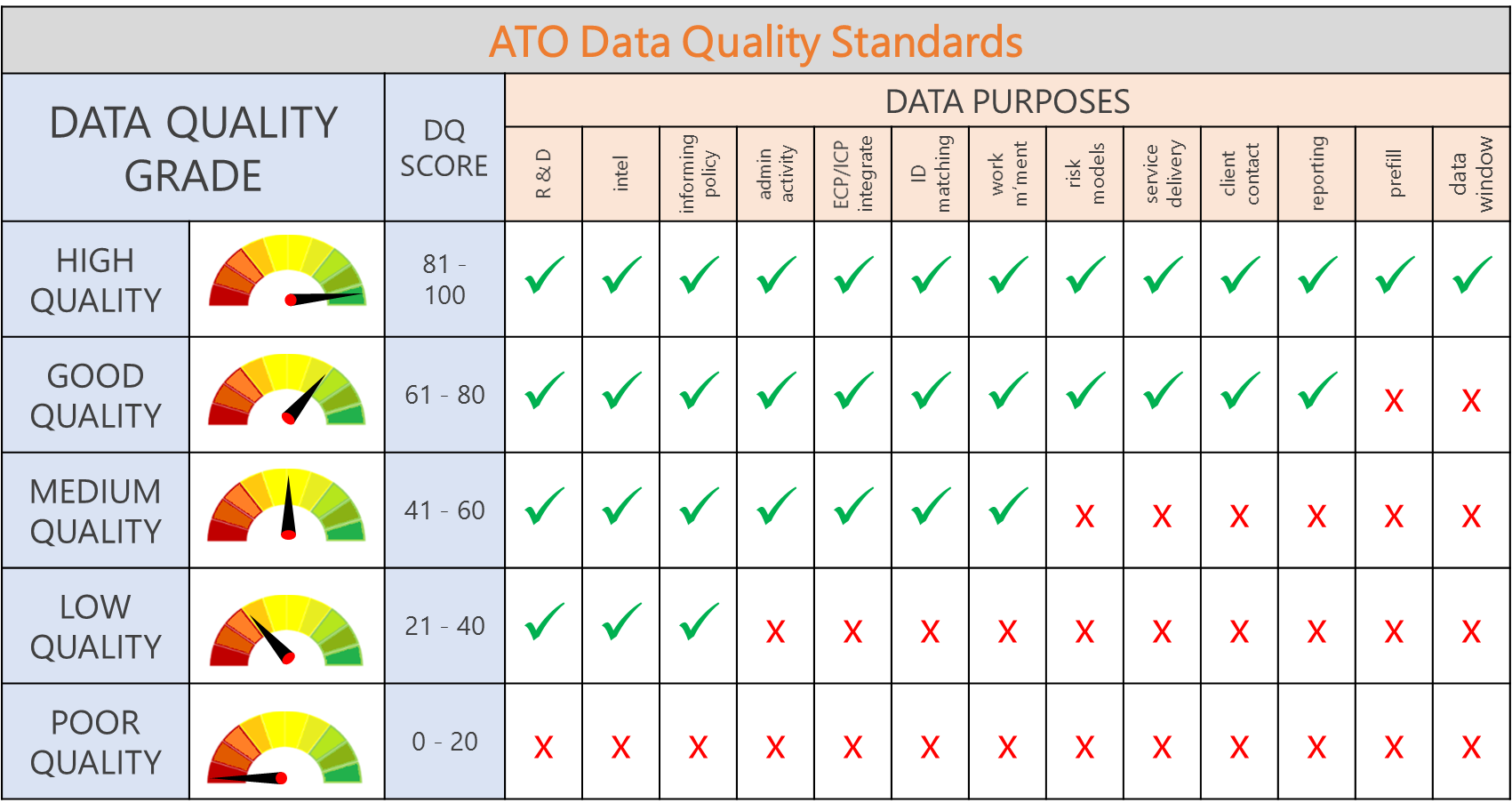 Data quality matrix - a self-service template to guide users to measure the quality of data > supports consistent data quality management > auto features are efficient > re-usable 
resource intensive at the beginning but efficiencies gained when data quality is monitored and can be re-used by others
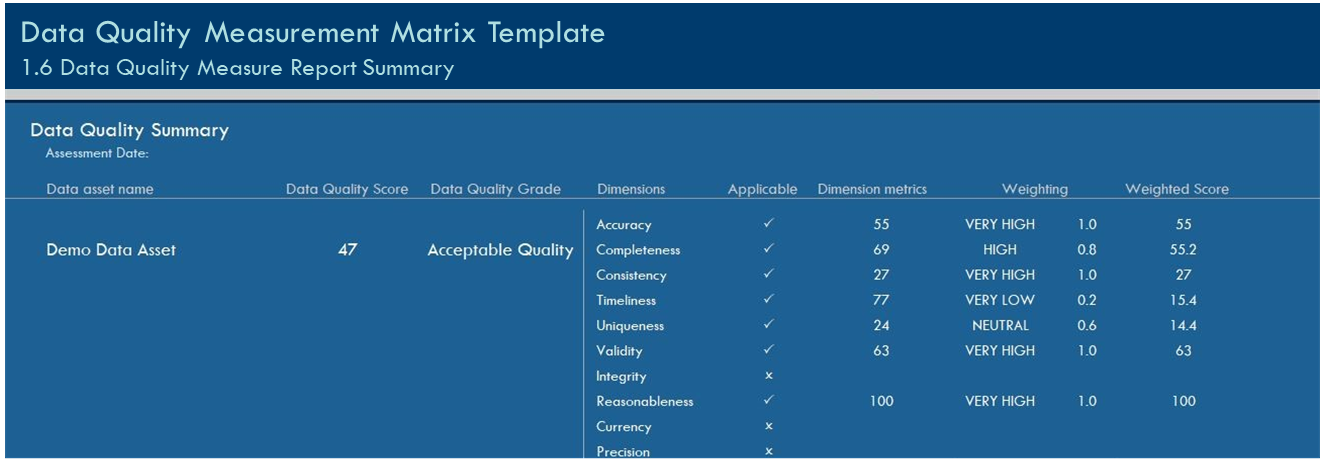 Data quality tools
the processes and technologies for identifying, understanding and correcting flaws in data
a broad range of functions and capabilities, which include data cleansing, profiling, parsing, monitoring, and enrichment.
Common functionalities in a data quality tool including:
Data profiling 
Data elimination 
Data transformation
Data standardization
Data harmonization
When selecting a data quality tool consider:
Price – is it one off, enduring, does it include upgrades, and ad on;
Support – onsite, offsite support, training etc;
Usability – including IT users, analytics, and business users;
Scalability – with increasing data ingestion will the tool evolve with that expansion;
Features – auditing capabilities, integration with existing IT software and hardware, on previse v’s cloud, metadata support etc
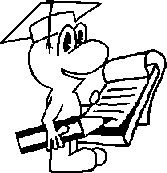 Module 2: Activity 2.1
List the data quality dimensions.
Select two dimensions and write one indicator and one business rule for each.
List your organisations data uses and identify the data quality grade that should be required before data is used for that purpose.
Module 3
Benefits, assessments and challenges
Benefits of data quality management
In Philip B Crosby’s book Quality is free (1979) is said:
Data quality is free. It is not a gift… What cost money are the unquality things – all the actions that involve not getting data quality right the first time and all the actions to correct these data quality issues…
Benefits will include:
Organisational efficiencies and costs savings
A more robust risk management approach as defined by better quality data
The ability to explore better and new opportunities
Preparing for data quality
Preparatory activities include:
Agreeing the vision, goals and objectives of implementation
Stakeholder identification and engagements
Executive support
Planning & budget and resourcing agreement
Make data quality coherent with drivers of change 
Include data quality in organisational planning documents;
Visionary leaders with an understanding of its investment and benefits;
Skilled capability;
Key internal and external stakeholder groups that understand the importance of data quality.
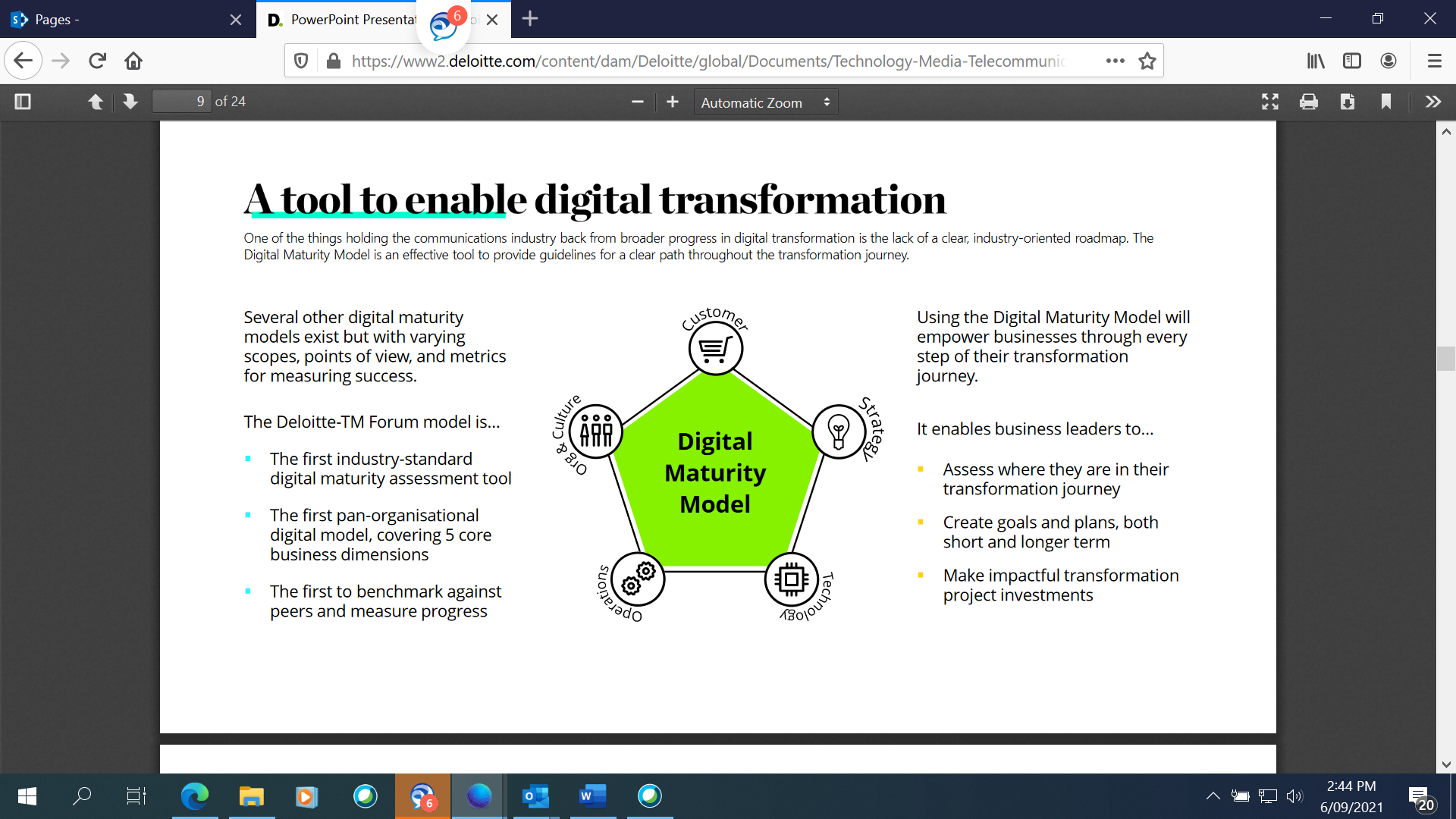 Enterprise maturity assessments
Digital maturity assessment examples
Essentially the most common themes used in a digital maturity assessment are:
Governance and leadership;
People and culture;
Capacity and capability
Innovation
Technology
Scales to measure each theme include:
Level 1: Minimal;
Level 2: Informal and reactive;
Level 3: Transitional
Level 4: Customer Driven;
Level 5: Transformative
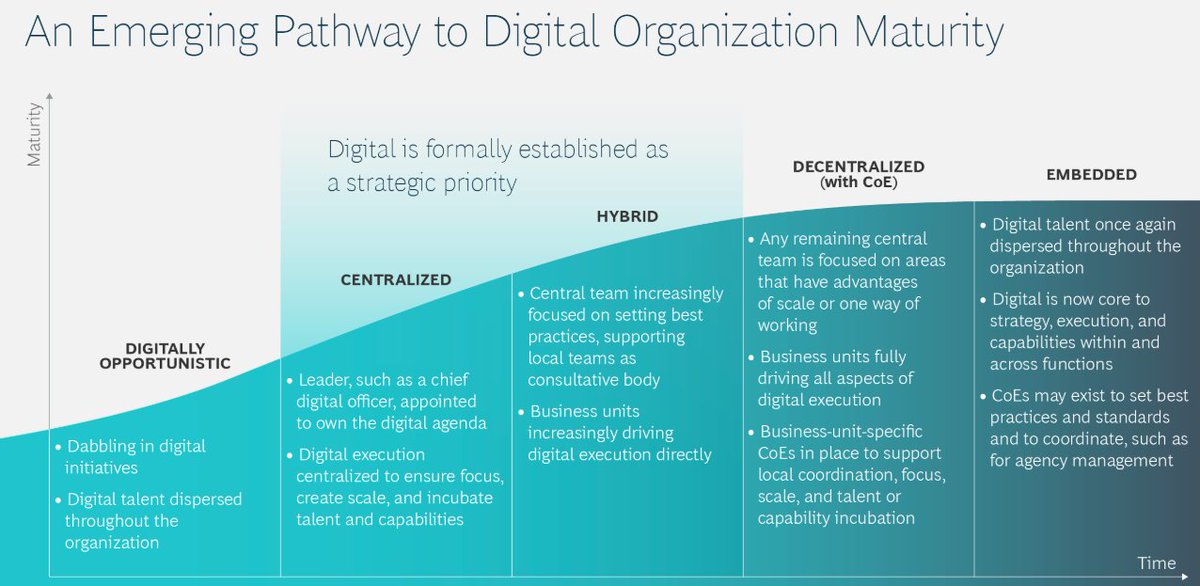 Data quality maturity range
Looks to assess across several layers, assessing components:
Data Quality Expectations - defining data quality expectations often is tied to the convergence of understanding between the information specialists and their business clients. 
Dimensions of Data Quality - the ability to predict where data quality becomes critical to achieving business 
Policies - the approach to managing conformance
Procedures - high-performance organization lies in its well-defined processes and protocols for ensuring data quality
Governance – is mapped program to the different levels of the maturity model;
Standards - is a key to coordinated activities, and the maturity of the organization is reflected in the way it defines and implements data standards;
Technology - the focus on data quality improvement transitions from acquiring tools to assembling a service-oriented approach.
Data quality management maturity assessment
Data quality management maturity assessment
Data quality management maturity assessment
Data quality management maturity assessment
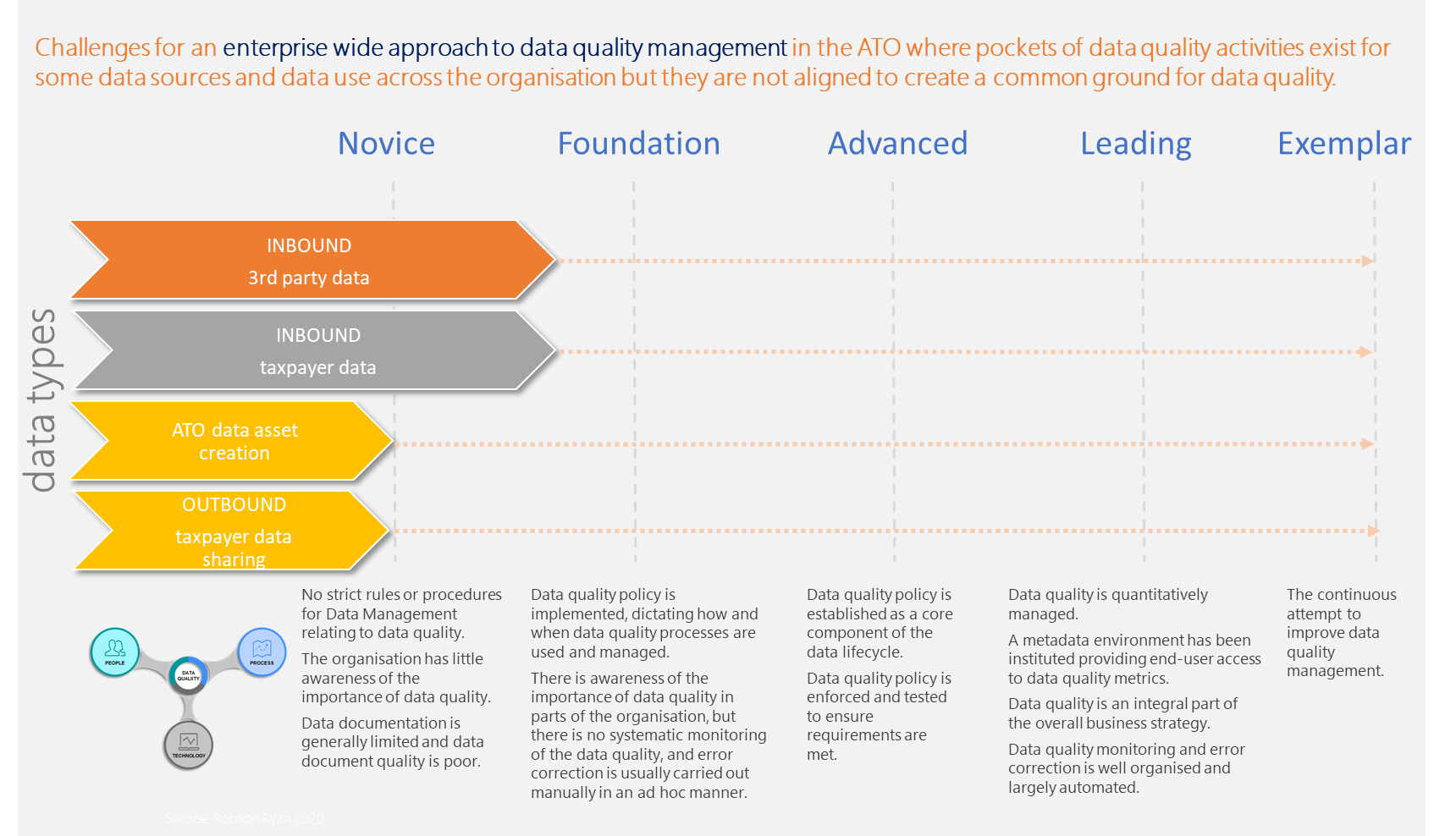 maturity may differ across the organisation based on the source and/or characteristics of the data
Data quality issues of the future
Challenges of data quality will be influenced by:
changing organisation structures
changing markets and supplier relationships
new legislation
changes to external data feeds or requirements
internal software changes
The single biggest risk in the future to data quality is the dilution of human knowledge in the process, procedure and practices of data quality with the illation of technology being the fix.
Solution - embed specialisation in data quality within organisation as a core to future data changes
Challenges for data quality management
With many data stores across domains it can be difficult to align to a common standard
As data stores expand the process of standardisation becomes more difficult to align
Ownership and stewardship can be weak because of the unknown
Business processes are updated by different parts of the organisation
There can be many users of the data, with various understandings of the purpose of the data
Processes are not centralised to the data store or the source of truth
The diversity of data sources brings abundant data types and complex data structures and increases the difficulty of data integration
Data volume is tremendous, and it is difficult to judge data quality within a reasonable amount of time
Data change very fast and the “timeliness” of data is very short, which necessitates higher requirements for processing technology.
No unified and approved data quality standards
Data quality and data value
Key to data quality is the direct value that it generates from the data 
promotes informed decision-making
business decisions impact bottom-line 
decisions driven by poor data practices cost
lack of trust and confidence impacts
efficiency costs
improves customer experience
Data quality and data ethics
Just because you can do something with data does not mean you should do it
The pillars of modern tax administration system are: 
Stability 
Efficiency 
Equity
Simplicity
Competitiveness 
Revenue adequacy
Using poor quality data and making decision impacts all these features. 
The most significant impact is equity when you consider that some taxpayers could be selected for review by an administration in the absence of having quality data that considers the entire population.
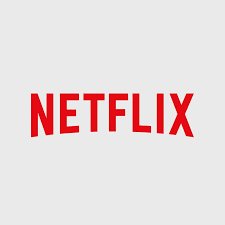 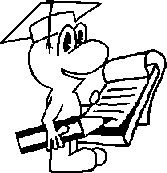 Module 3: Activity 3.1
How would you rate your own organisations data quality knowledge?
What would be your assessment of your organisations data quality management maturity level?
What do you think will be some of the challenges in implementing a data quality framework in your organisation?
Data quality tools
the processes and technologies for identifying, understanding and correcting flaws in data
a broad range of functions and capabilities, which include data cleansing, profiling, parsing, monitoring, and enrichment.
Common functionalities in a data quality tool including:
Data profiling 
Data elimination 
Data transformation
Data standardization
Data harmonization
When selecting a data quality tool consider:
Price – is it one off, enduring, does it include upgrades, and ad on;
Support – onsite, offsite support, training etc;
Usability – including IT users, analytics, and business users;
Scalability – with increasing data ingestion will the tool evolve with that expansion;
Features – auditing capabilities, integration with existing IT software and hardware, on previse v’s cloud, metadata support etc